Welcome
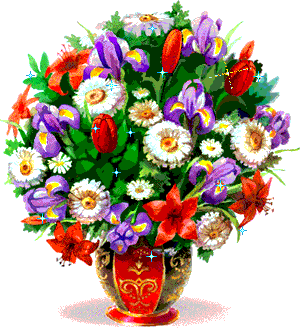 *  Md. Samsul Alam Moonsoor,Bogura
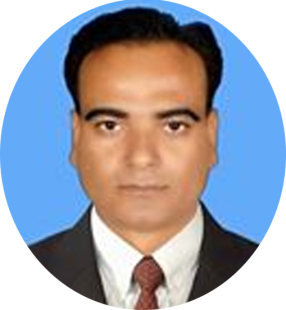 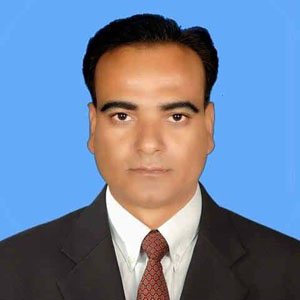 Md. Samsul Alam
Assistant teacher
Atmool B. L High School.
Shibganj, Bogura
Lesson Information
Learning Outcomes
Students will be able to….
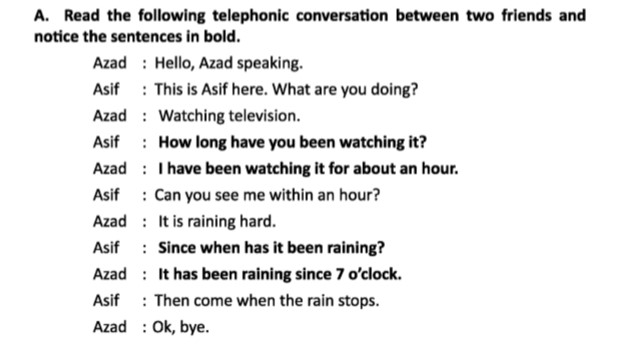 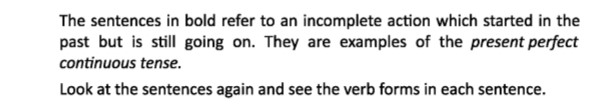 Sentence Structure
Subject +have/has been+ Verb-ing + for/since + Object. (Affirmative structure)
Have/has+ subject +been+ Verb-ing + for/since+ Object.(Interrogative structure)
Subject +have/has + not + been + Verb-ing+ Object.(Negative structure)
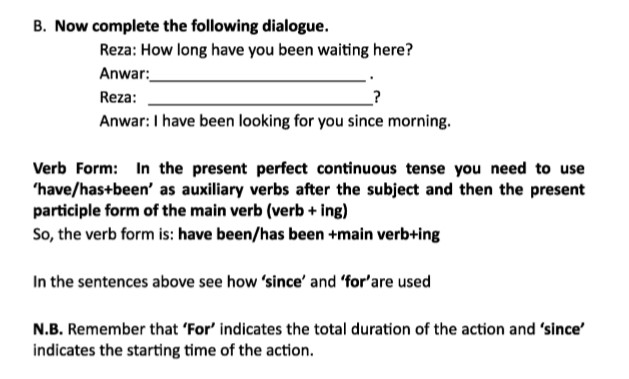 Answer
I have been waiting here since morning.
How long have you been looking for.
Individual Work
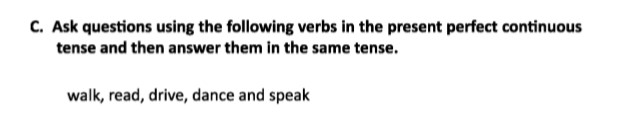 Home Work
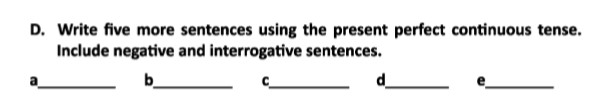 Thank you